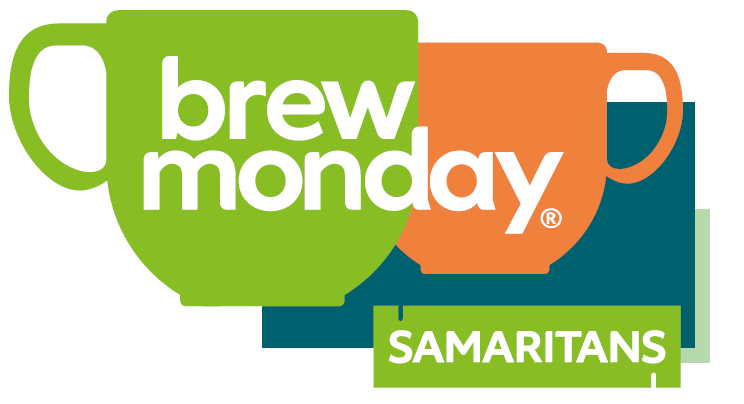 Stay connected with a cuppa
And raise money for Samaritans
We’re supporting Brew Monday!

Reach out, check in and stay connected by sharing a virtual cuppa with a colleague. 

A donation to Samaritans can bring warmth to someone at the toughest time of their life. 

Support Brew Monday by texting CORPBREW to 70450 to donate £5.
[Speaker Notes: The proposition has had a complete make over. The new identity. The use of photography. The human connection focus. 
And a key change to the campaign this year, is that we’ll be using Blue Monday as a springboard to recruit event organisers to hold their Brew Monday in January and February rather than host an event on Blue Monday itself as in previous years. That way organisers have a bit more time to put together their event and we can focus on heavily promoting Brew Monday from 1st January and not get lost in our own and other charity Christmas messaging.]